ЗВЁЗДНЫЙ ЧАС
I конкурс.Путешествие по периодической системе.
Название какого элемента происходит от названий частей света?

Варианты ответа:
ОТВЕТ
I конкурс.Путешествие по периодической системе.
Какой элемент сначала был открыт на солнце, а потом уже на Земле?

Варианты ответа:
ОТВЕТ
I конкурс.Путешествие по периодической системе.
Вопрос шутка: Если к названию элемента прибавить впереди одну букву, то получится синоним слова «метель». О каком элементе идет речь?

Варианты ответа:
ОТВЕТ
II конкурс
Физический эксперимент.

Необходимо проткнуть воздушный шар спицей.
III конкурс.Конкурс знатоков.
Кто открыл закон всемирного тяготения?

Варианты ответа:
ОТВЕТ
III конкурс. Конкурс знатоков.
Английский ученый, установивший зависимость силы упругости от деформации?

Варианты ответа:
ОТВЕТ
III конкурс.Конкурс знатоков.
Кто считается «крестным отцом» физики?

Варианты ответа:
ОТВЕТ
III конкурс.Конкурс знатоков.
Кому принадлежит высказывание: «Дайте мне точку опоры, я переверну весь мир!» ?

Варианты ответа:
ОТВЕТ
IV конкурс.
«Что в ящике?»
1
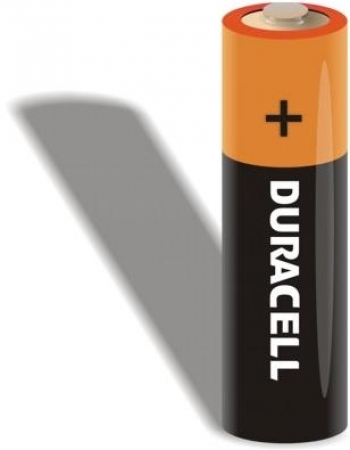 2
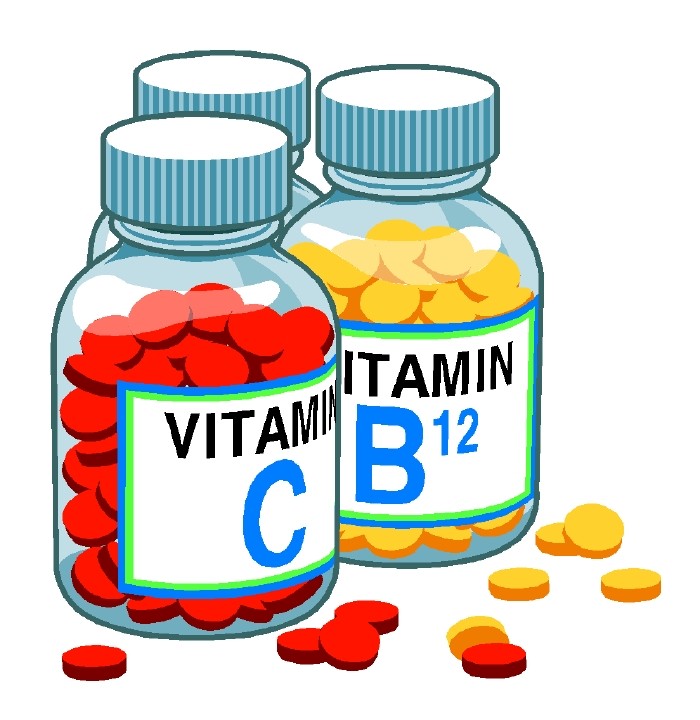 Открыть  ящик №1
Открыть  ящик №2
V конкурс. 	Кроссворд.
VI конкурс.Определите вещество.
Определите химический состав раствора.

Варианты ответа:
ОТВЕТ
VII конкурс.Задача.
Какой объем кислорода необходим для сжигания 20 литров пропана ?

Варианты ответа:
ОТВЕТ
VIII конкурс. Загадки.
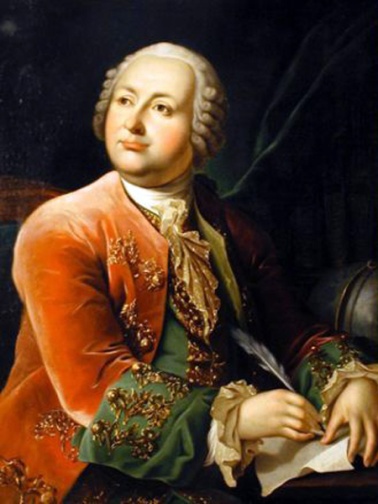 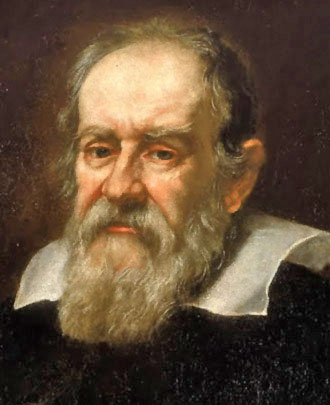 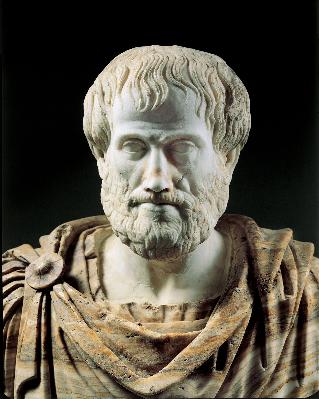 М.В. Ломоносов
Аристотель
Г.  Галилей
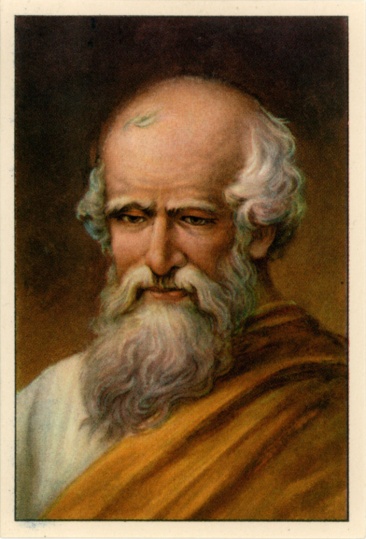 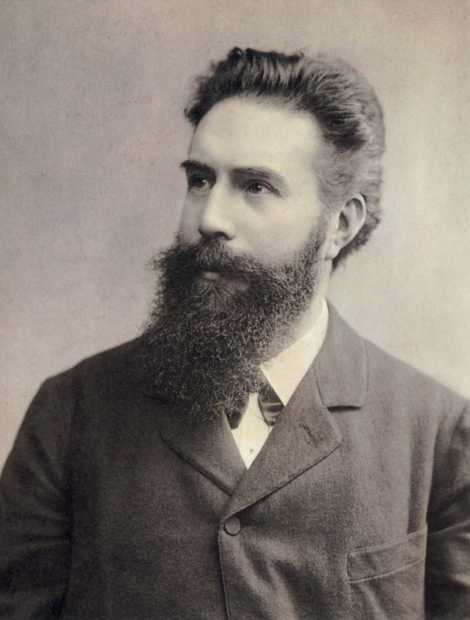 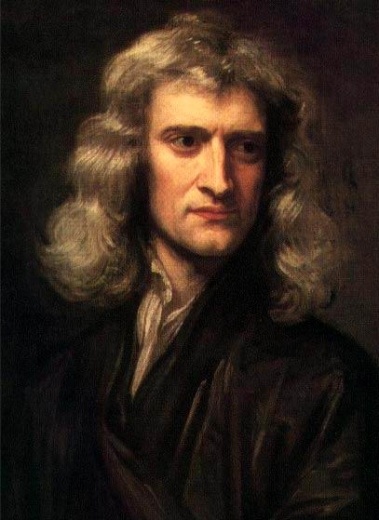 Архимед
В.К. Рентген
И. Ньютон
IХ конкурс.
Поиграем в слова.
Необходимо составить, используя буквы этого слова, как можно больше слов, имеющих непосредственную связь с химией.
СУЛЬФАДИМЕТОКСИН